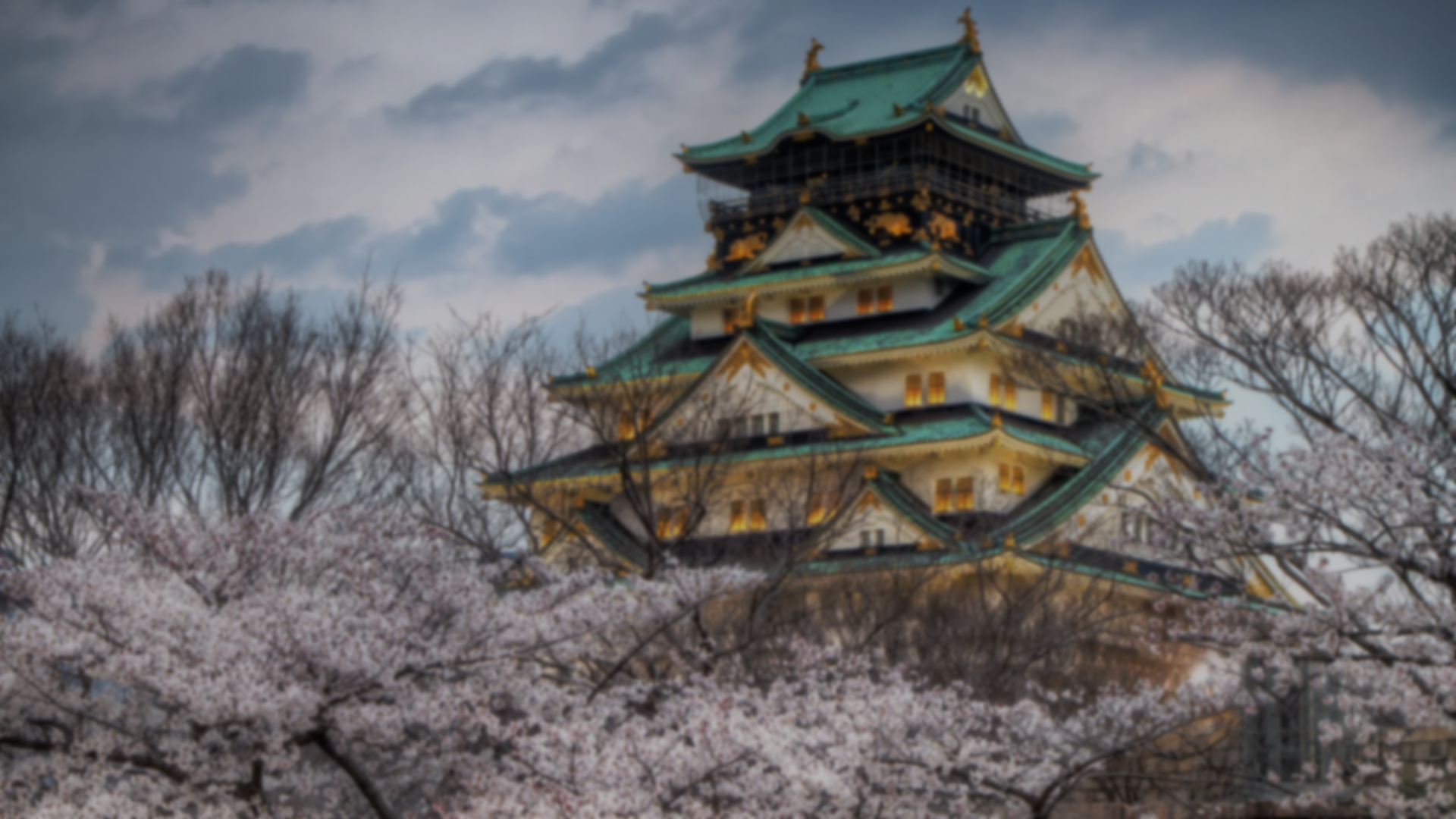 4
건축
근세시대
근대시대
현대 ~ 현제
경제발전에 따른 건축의 발전
4
근세시대
<근대화 이전의 일본의 건축양식>
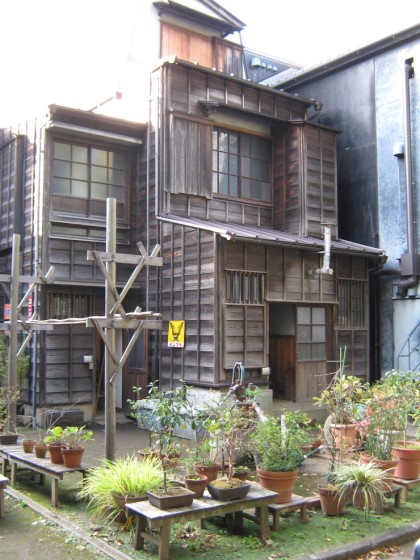 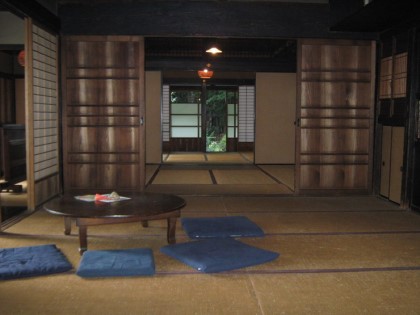 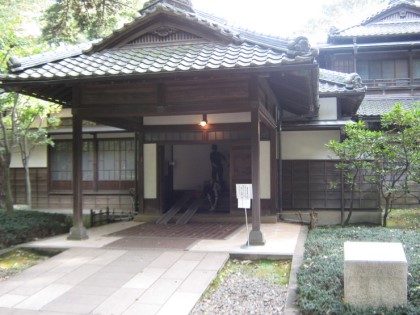 경제발전에 따른 건축의 발전
4
근세시대
<최초의 건축 기업의 등장>
1603
1867
아즈치모모야마
에도시대
메이지시대
1592년
임진왜란
1586년
마쓰이건설 창업
사찰
성
가옥
(松井)
경제발전에 따른 건축의 발전
4
근대시대
<건축에도 영향을 끼친 유럽화의 시작>
1867
1912
1859
메이지시대
다이쇼시대
요코하마 개항
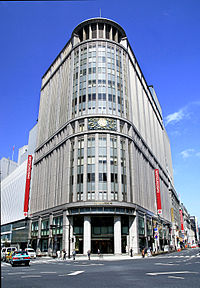 1894년
청일전쟁
1904년
러일전쟁
1905년
미츠코시 백화점
경제발전에 따른 건축의 발전
4
근대시대
다이쇼시대
1914년
1차세계대전
발발
1926
1912
쇼와시대
1929년
미쓰이
본관 완공
1914년
도쿄역 완공
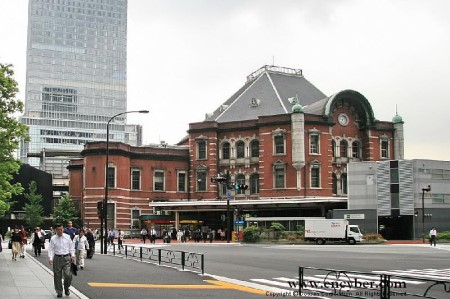 1924년
마츠자카 백화점
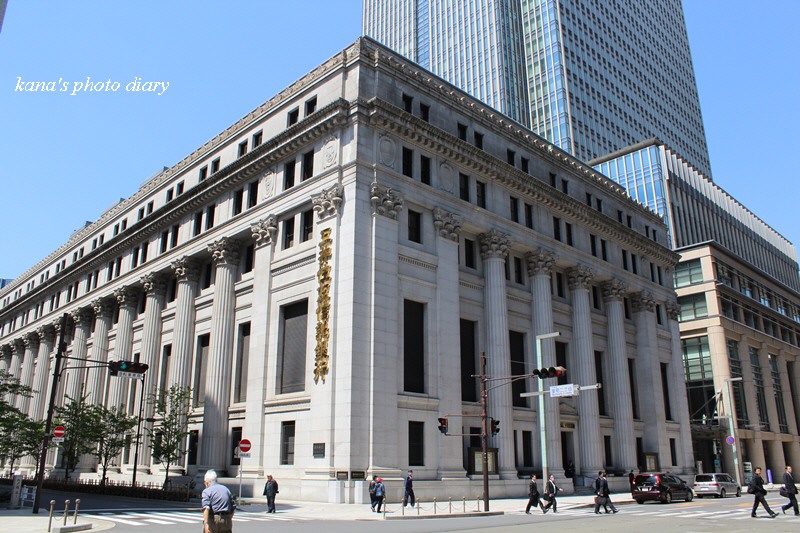 미쓰이
미쓰비시
스미모토
경제발전에 따른 건축의 발전
4
근대시대
<쇼와시대>
제1시기
제2시기
제3시기
1986
1926
현대
1964년
도쿄올림픽
1939년
제2차
세계대전 발발
1945년
히로시마
원자폭탄
1964년
신칸센 개통
1959년
도쿄타워 
완공
경제발전에 따른 건축의 발전
4
근대시대
<근대시대 유럽화된 건축 양식>
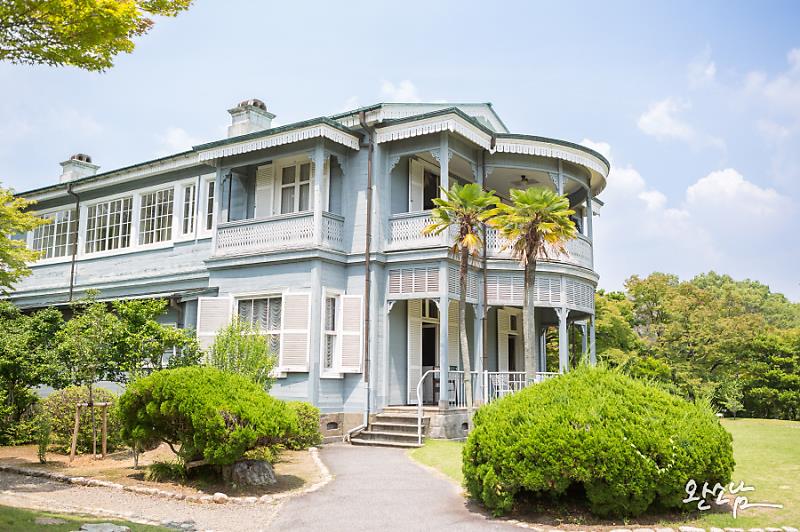 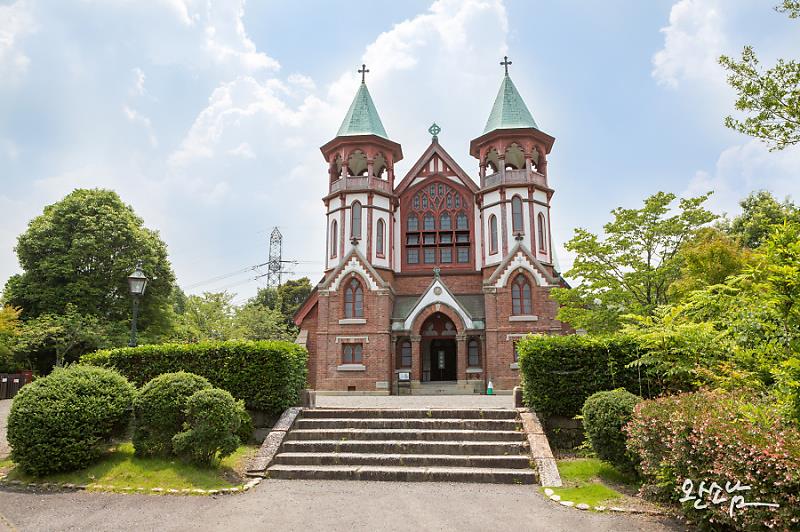 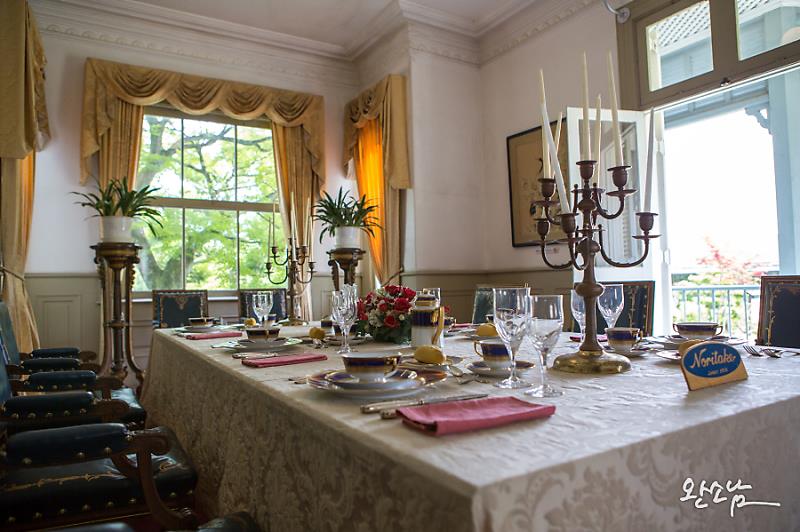 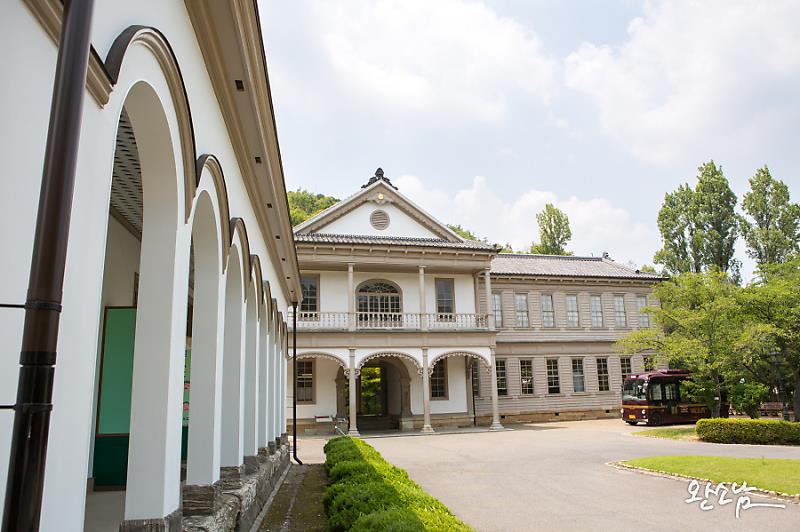 경제발전에 따른 건축의 발전
4
현대~현재
<제4의 시기인 현대시대>
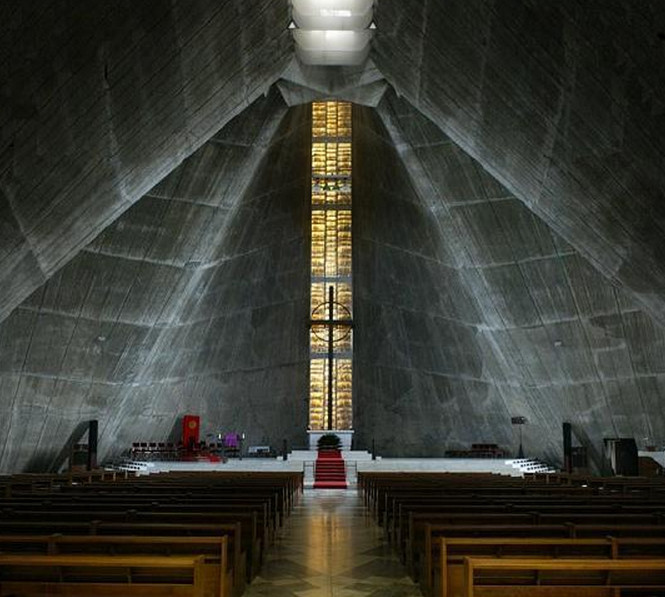 1926
1986
현재
헤이세이
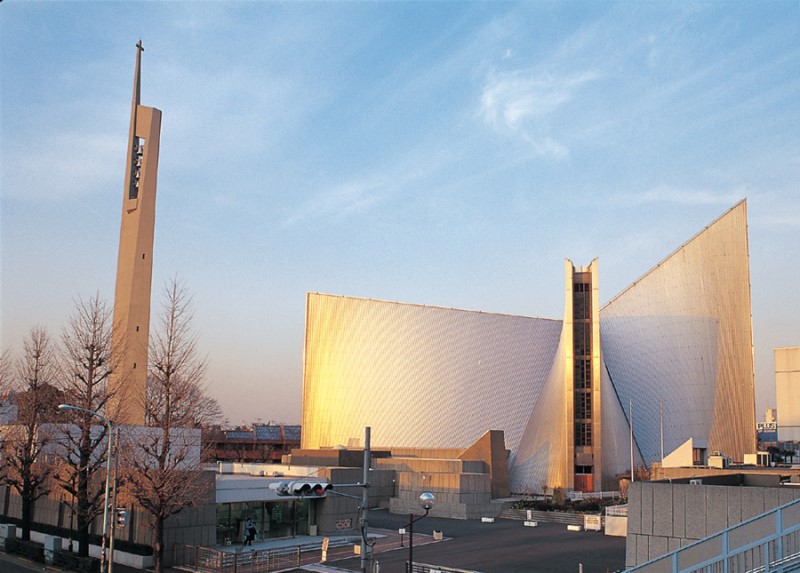 세계화
상징적
단게 겐조
개성
전통
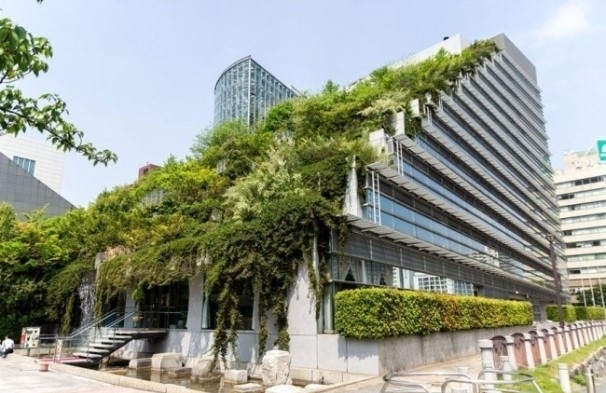 경제발전에 따른 건축의 발전
4
현대~현재
<예술작품으로 승화된 현재 건축물>
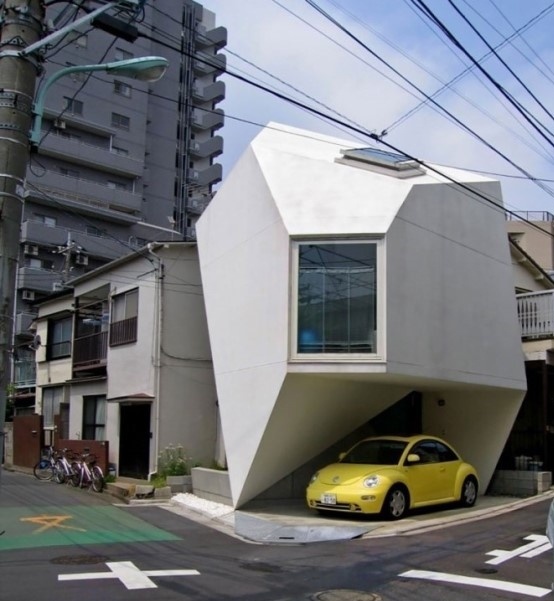 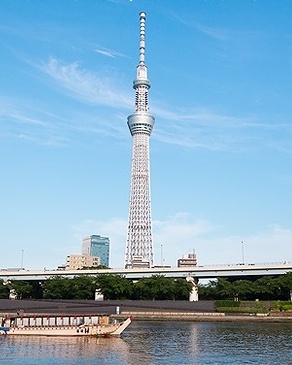 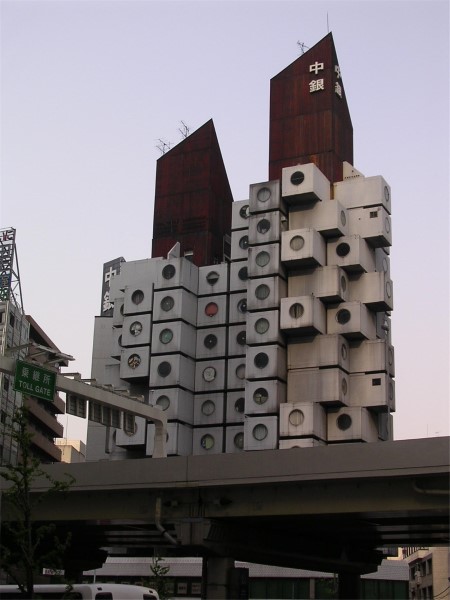 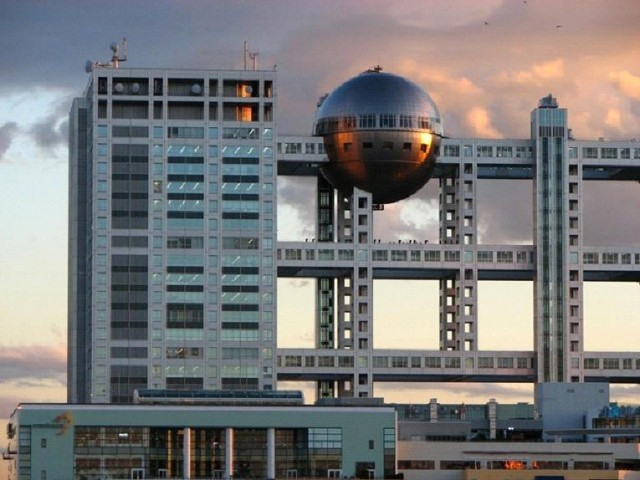 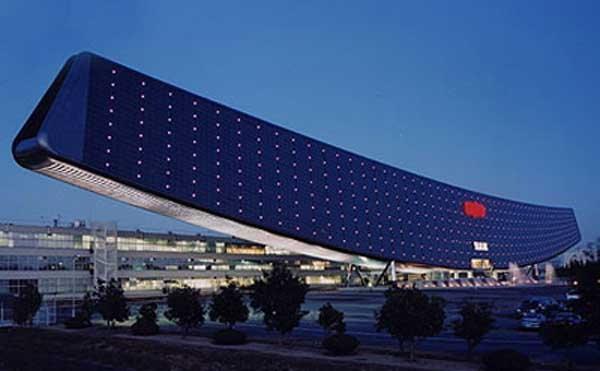 경제발전에 따른 건축의 발전
4
현대~현재
<친환경 건축>
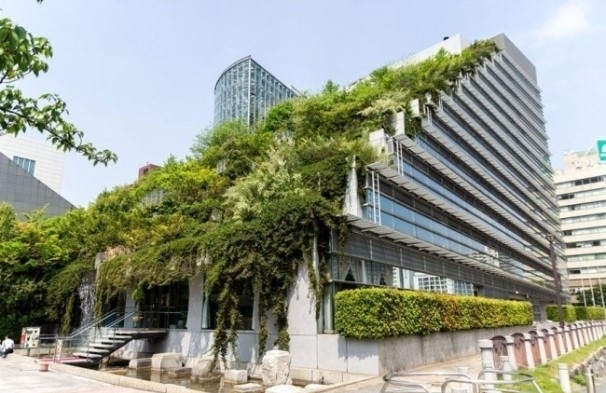 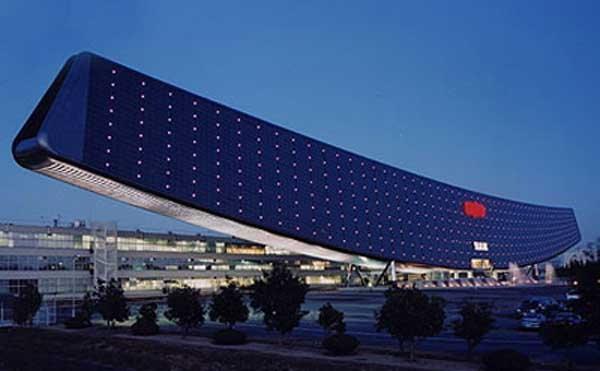 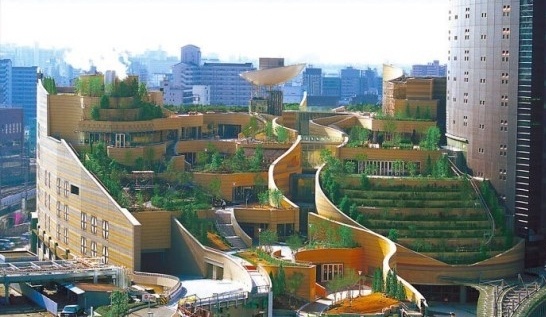 솔라아크 빌딩
감사합니다.
감사합니다.
ありがとうございます
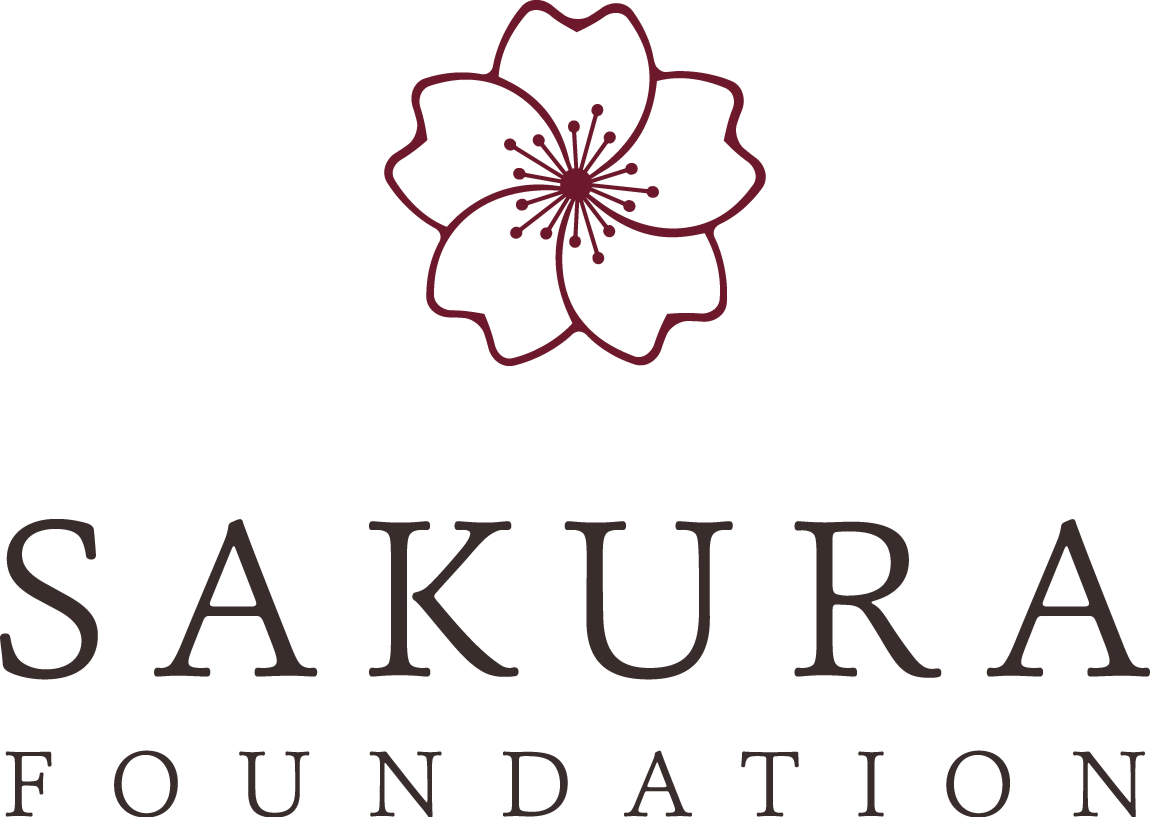 2조
혜군, 유진, 지윤, 화수